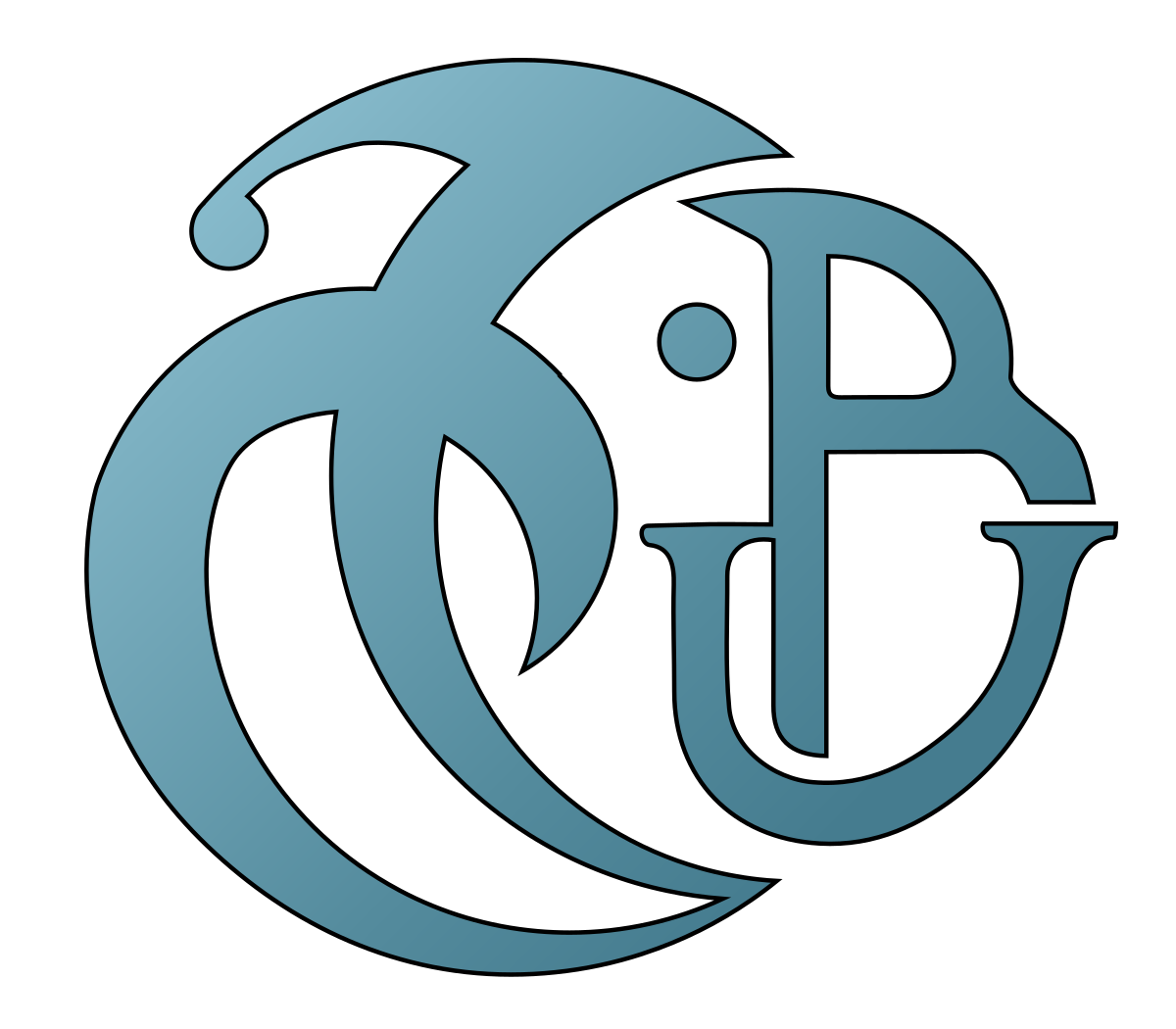 1st International Conference on Advances in Electronics, Control and Communication Systems
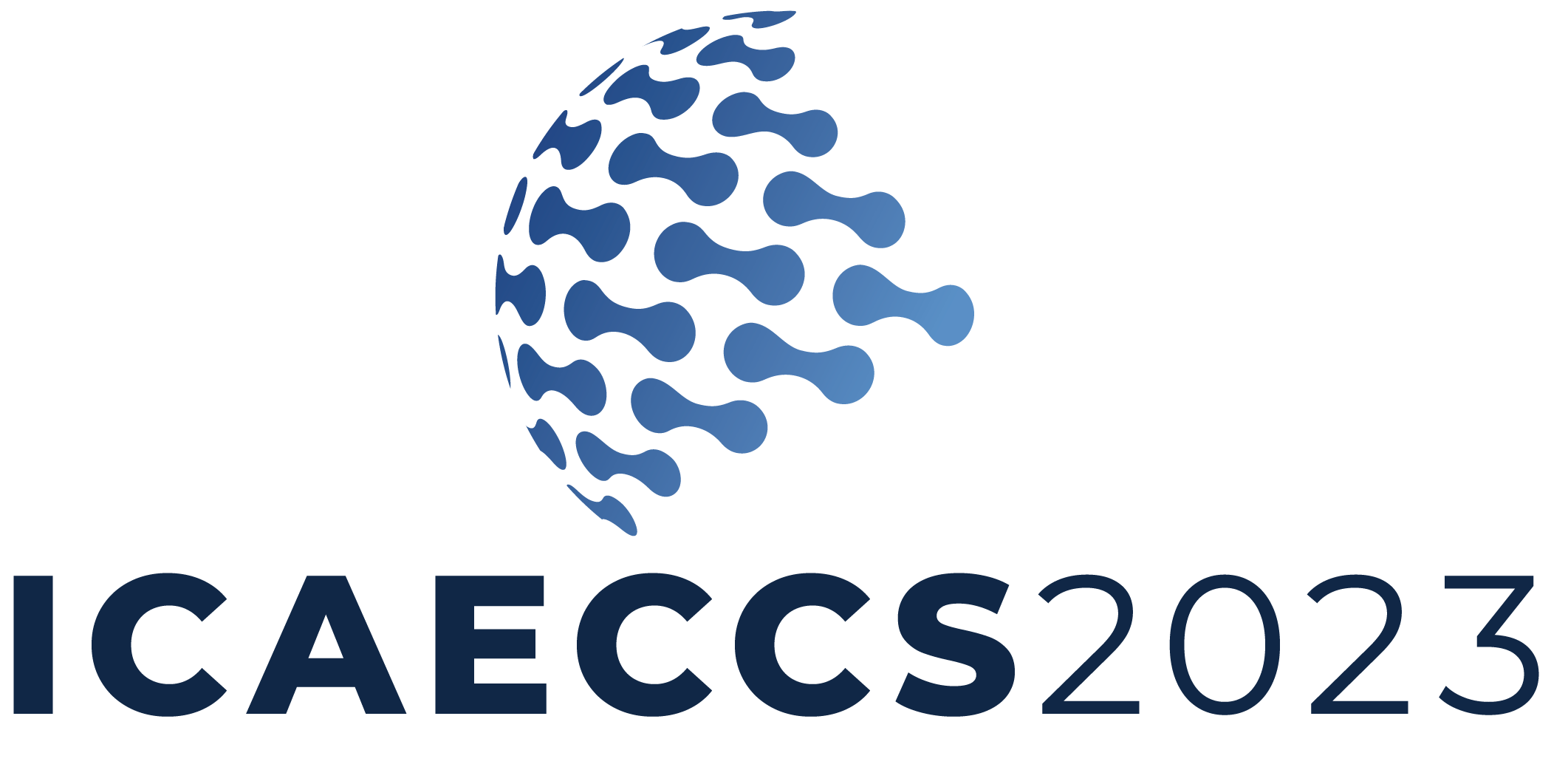 Blida1 University
Blida, March 6-7th, 2023
Paper Title
First A. AUTHOR1, Second B. AUTHOR1, and Third C. 1Company or university, city and country
1Company or university, city, and country
Contact emails and/or website
Abstract
Introduction
Conclusion
Results
Materials and Methods
References
Acknowledgments
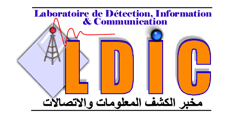 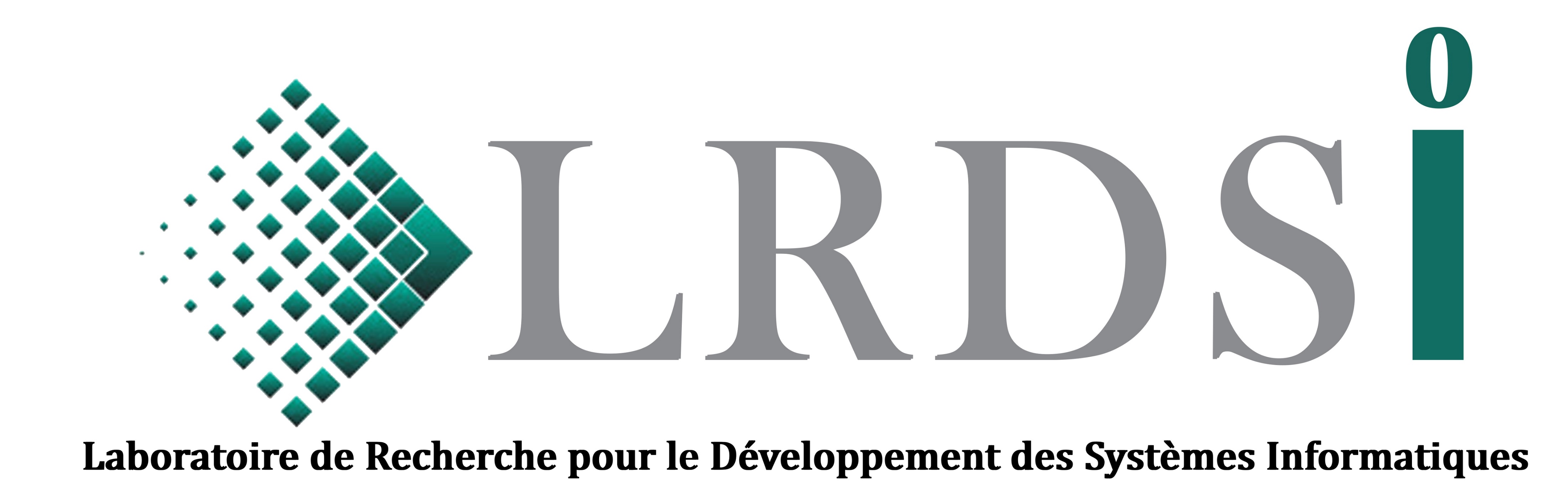 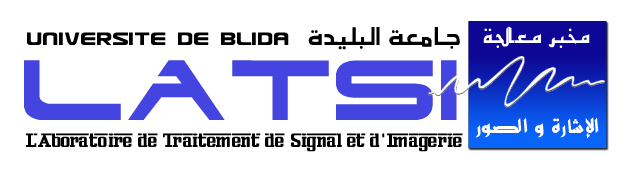 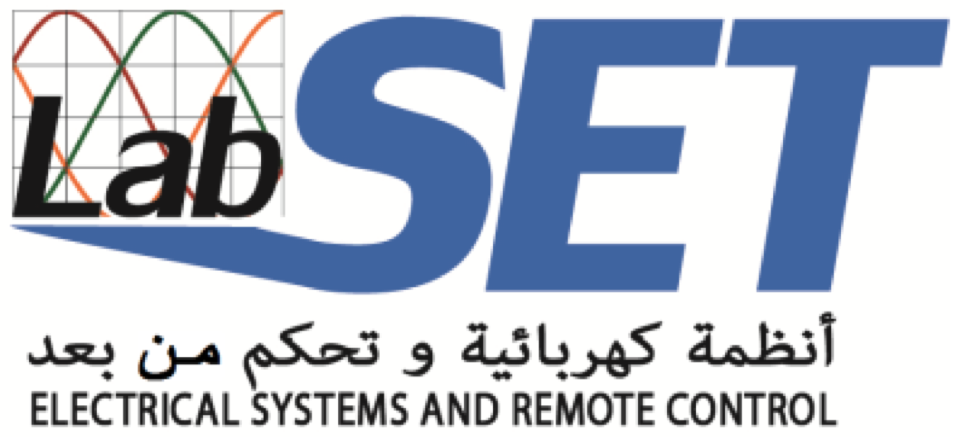 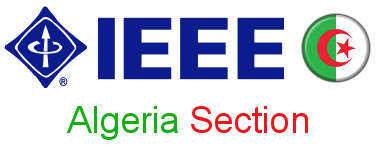